CSCE 2211Applied Data Structures
Prof. Amr Goneid, AUC

Part 3a. Introduction to the Analysis of Algorithms
(Complexity Bounds)
Introduction to the Analysis of Algorithms
2
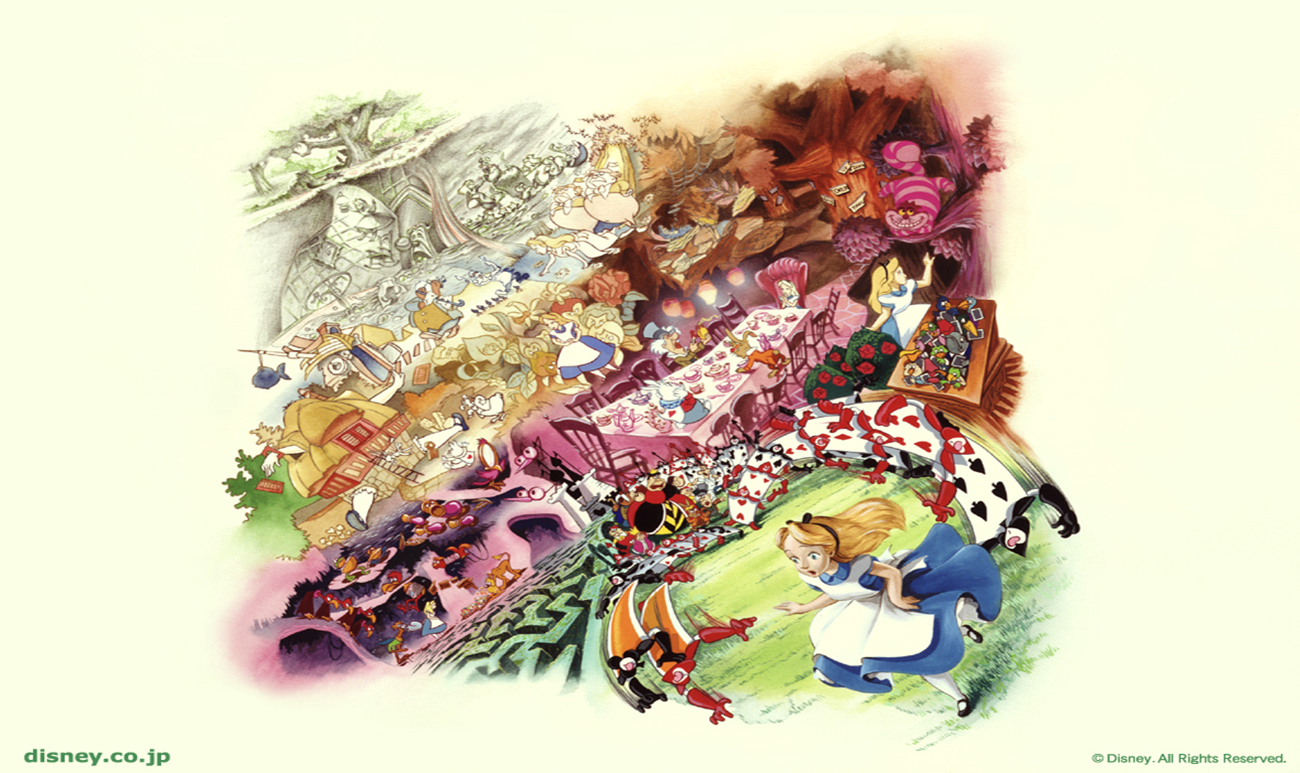 Prof. Amr Goneid, AUC
Introduction to the Analysis of Algorithms(Complexity Bounds)
3
Algorithms
Space & Time Complexities
Bounds
See Lecture Notes on 2202 Lecture Notes on Part 3
Prof. Amr Goneid, AUC
Algorithms
4
The word Algorithm comes from the name of Abu Ja’afar Mohamed ibn Musa Al Khowarizmi (c. 825 A.D.)
An Algorithm is a function f 
    to do a certain task, 
    f : input X  output Y


An Algorithm is supposed to solve a general, well-specified problem
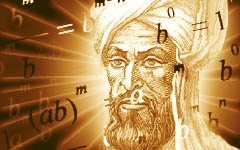 Prof. Amr Goneid, AUC
Algorithms
5
Example: Euclide’s Algorithm for the GCD
(Dates about 200 B.C.)
ALGORITHM Euclid(m, n)
//Computes gcd(m, n) by Euclid’s algorithm
//Input: Two nonnegative, not-both-zero integers m and n
//Output: Greatest common divisor of m and n
while n > 0 do
   r ←m mod n
   m←n
   n←r
return m
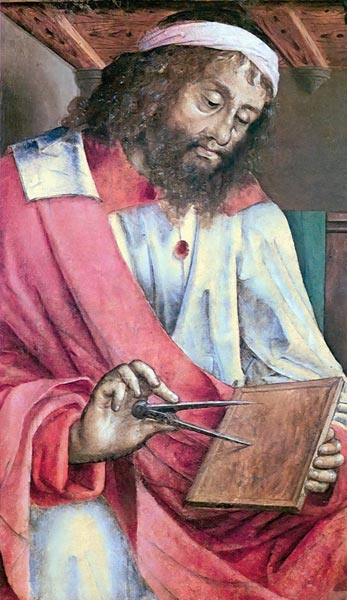 Prof. Amr Goneid, AUC
Algorithms
6
Euclide’s Algorithm for the GCD
(Recursive Version)






"The Euclidean algorithm is the granddaddy of all algorithms, because it is the oldest nontrivial algorithm that has survived to the present day”.
Donald Knuth, The Art of Computer Programming, Vol. 2
function gcd(m, n)
    if n = 0       return m    
	else       return gcd (n, m mod n)
Prof. Amr Goneid, AUC
Algorithms
7
Example: The Sieve of Eratosthenes is a method used to compute all primes less than N.  It was invented by Eratosthenes of Cyrene (276 BC - 194 BC).
The algorithm to do this uses an 
	array of size N+1: 
	a0, a1, a2, ...ai,....., aN 
	and the objective is to set ai = 1 
	if i is a prime, and to zero if it is not.
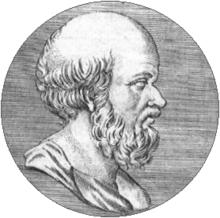 Prof. Amr Goneid, AUC
Algorithms
8
ALGORITHM SIEVE (a[0..N])
Prof. Amr Goneid, AUC
Space & Time Complexities
9
The main goal is to determine the cost of running an algorithm and how to reduce that cost. Cost is expressed as Complexity

Time Complexity

Space Complexity
Prof. Amr Goneid, AUC
Space & Time Complexities
10
Time Complexity
	Depends on:
	- Machine Speed
	- Size of Data (n) and 
	Number of Operations
	needed T(n)

Space Complexity
	Depends on:
	- Size of Data
	- Size of Program
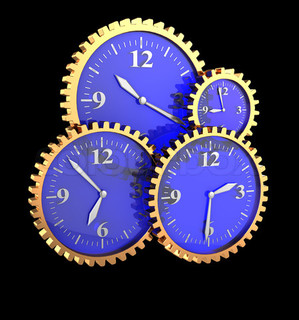 Prof. Amr Goneid, AUC
Time Complexity
11
Expressed as T(n) = number of operations required.

(n) is the Problem Size:
n could be the number of specific operations, or the size of data (e.g. an array) or both.
Prof. Amr Goneid, AUC
Number of Operations T(n)
12
Each “atomic" operation (+, -, =, <, >=, etc.) is one operation. 
Loops and function calls are not simple operations, but depend upon the size of the data and the contents of a function. We do not consider ``sort'' to be a single step operation. 
Each memory access is one operation. 
We measure T(n)  of an algorithm by counting the number of specific operations.
Prof. Amr Goneid, AUC
Number of Operations T(n)
13
Example (1): Factorial Function








Let T(n) = Number of multiplications.


For a given n , then T(n) = n   (always)
ALGORITHM factorial (n)
{
	f = 1;
	if ( n > 0 )
		for (i = 1 to n)   f  = f * i ;
	return f ;
}
1 muliplication
Prof. Amr Goneid, AUC
Factorial Algorithm: Exact Algorithm
14
Because T(n) = n always, then T(n) = (n)
Algorithm is “tightly Bound”, i.e. “Exact”
T(n)
(n)
n
Prof. Amr Goneid, AUC
Exact Algorithms, Another Example
15
T(n) is independent of data values
Example: position of maximum in an array
  


T(n) = the number of comparisons of array elements  

Hence T(n) = (n)
// elements in array a [0…n-1]
  m = 0;
  for (i = 1 to n-1) if (ai > am) m = i;
1 comparison
Prof. Amr Goneid, AUC
Number of Operations T(n)
16
Example (2): Linear Search in an array a[ ]









T(n) = number of array element comparisons.
Best case: 	T(n) = 1
Worst case:
linSearch (a, target, n)
{
   for (i = 0 to n-1)
if (ai == target) return i; 
   return -1;
}
Prof. Amr Goneid, AUC
Complexity of the Linear Search Algorithm
T(n) = 1 in the best case. T(n) = n in the worst case 
We write that as: T(n) = (1) and T(n) = O(n)



















Algorithm is “loosely Bound”
O(n)
T(n)
(1)
n
Prof. Amr Goneid, AUC
17
Bounds
18
Bounds describe the limiting behavior of algorithm complexity at large (n), i.e., their Asymptotic Performance. 
These are:
	Worst Case: Upper Bound (Big O complexity)
	Best Case: Lower Bound (Big  complexity)
	Exact or Tight Bound (Big  complexity)
Prof. Amr Goneid, AUC
Asymptotic Notation
19
We use asymptotic notation to express the complexity of algorithms as the problem size becomes very large:




 is the asymptotic notation (bound),  ,  , or  and g(n) is some function of n.
Prof. Amr Goneid, AUC
Asymptotic Notation
20
For tightly bound number of operations T (n) = g (n) :


For Best Case number of operations T (n) = g (n) :
 

For worst Case number of operations TO (n) = gO(n) :
Obtain g (n):
Complexity T (n) =  (g (n)): :
g (n):
Take n→ 
Obtain g (n):
Complexity T (n) =  (g (n)): :
g (n):
Take n→ 
Obtain g (n):
Complexity T (n) = O (g (n)): :
gO (n):
Take n→ 
Prof. Amr Goneid, AUC
Bounds
21
An Average Case complexity can also be obtained if the probabilities of the different data sets are known.

Algorithms are usually compared on the basis of the upper bound (Big O complexity)
Prof. Amr Goneid, AUC
Bounds
22
T(n) is Time Complexity
T(n)
T(n)
UB1
UB
Tav
UB2
LB
n
n
n0
Prof. Amr Goneid, AUC
Tight Bound
23
We say T(n) = (f(n)), or Big   iff there exist positive constants c1 , c2 , n0 such that
		c1f(n) ≤ T(n) ≤ c2f(n)     for all n ≥ n0
T(n)
c2f(n)
c1f(n)
n
Prof. Amr Goneid, AUC
Tight Bound
24
It follows that, if an algorithm always costs 
	T(n) = c f(n) for the same (n  n0 ) independent of the data, it is an Exact algorithm. 	
In this case we say T(n) = (f(n)), or Big .


An example is the factorial function with a cost of  T(n) = n for n  0 (always). Hence T(n) = (n)
is of Complexity
Prof. Amr Goneid, AUC
Bounds
25
If the cost T(n) of an algorithm for a given size (n) changes with the data values, it is not an exact algorithm.

In this case, we find the Best Case (Lower Bound) and the Worst Case (Upper Bound)
Prof. Amr Goneid, AUC
Upper Bound
26
Upper Bound (Big O):
	T(n) is O(f(n)) 
	if T(n) grows at most as fast as f(n), i.e.
	
	T(n) = O(f(n)) 
	iff   T(n)  c f(n)    for n  n0
	c and n0 are positive constants.
Prof. Amr Goneid, AUC
Bounds
27
T(n)
T(n)
T(n) =  (f(n))
T(n) = O(f(n))
f(n)
f(n)
n0
n
n0
n
Prof. Amr Goneid, AUC
Upper Bound
28
Example:
Find positive constants c and n0 to prove that
T(n) = (n+1)2 = O(n2) 
i.e. what are c and n0 such that
(n+1)2 ≤  cn2   for n > n0
Prof. Amr Goneid, AUC
Lower Bound
29
Lower Bound (Big ):	
	T(n) is (f(n)) 
	if T(n) grows at least as fast as f(n), i.e.
	
	T(n) = (f(n))  
	iff    T(n) ≥ c f(n)     for n  n0
	c and n0 are positive constants.

The linear search function is an example where 
	T(n) = (1) and T(n) = O(n)
Prof. Amr Goneid, AUC
Constants do not matter
30
If	T(n) = c f(n)  we still say that T(n) is O(f(n)) or  (f(n)) or  (f(n))

Constants are always dropped
They can be related to machine or language properties

Examples:
	T(n) = 4  	   (best case) 	then T(n) =  (1)
	T(n) = 6 n2 (worst case) 	then T(n) = O(n2)
	T(n) = 3 n  (always) 		then T(n) =  (n)
Prof. Amr Goneid, AUC
Constants do not matter
31
T(n) = 4  	 (best case) 		then T(n) = (1)
	T(n) = 6 n2 (worst case) 	then T(n) = O(n2)
	T(n) = 3 n  (always) 		then T(n) = (n)
is of
Number of Operations
Complexity
Prof. Amr Goneid, AUC
Drop Constants
32
T(n) ≤ 5.5 n3   for n ≥ 2   		hence T(n) = O(n3)
T(n) ≥ 30 n     for n ≥ 1   		hence  T(n) = (n)
T(n) = 6 log2 n   for n ≥ 2   	hence T(n) = (log n)
Prof. Amr Goneid, AUC
Important Remarks
33
Big-O complexity is usually used to describe the general behavior of an algorithm. We can still use it to describe tightly bound algorithms
Comparison of algorithms based on Big-O. Lower bound complexities (Big-) are not very useful.
The functional form f(n) of worst case complexity obtained from the number of operations should be the least growing function. For Example:
    T(n) ≤ 5n, then T(n) = O(n), O(n2), O(2n)…
     Correct complexity is T(n) = O(n)
Prof. Amr Goneid, AUC